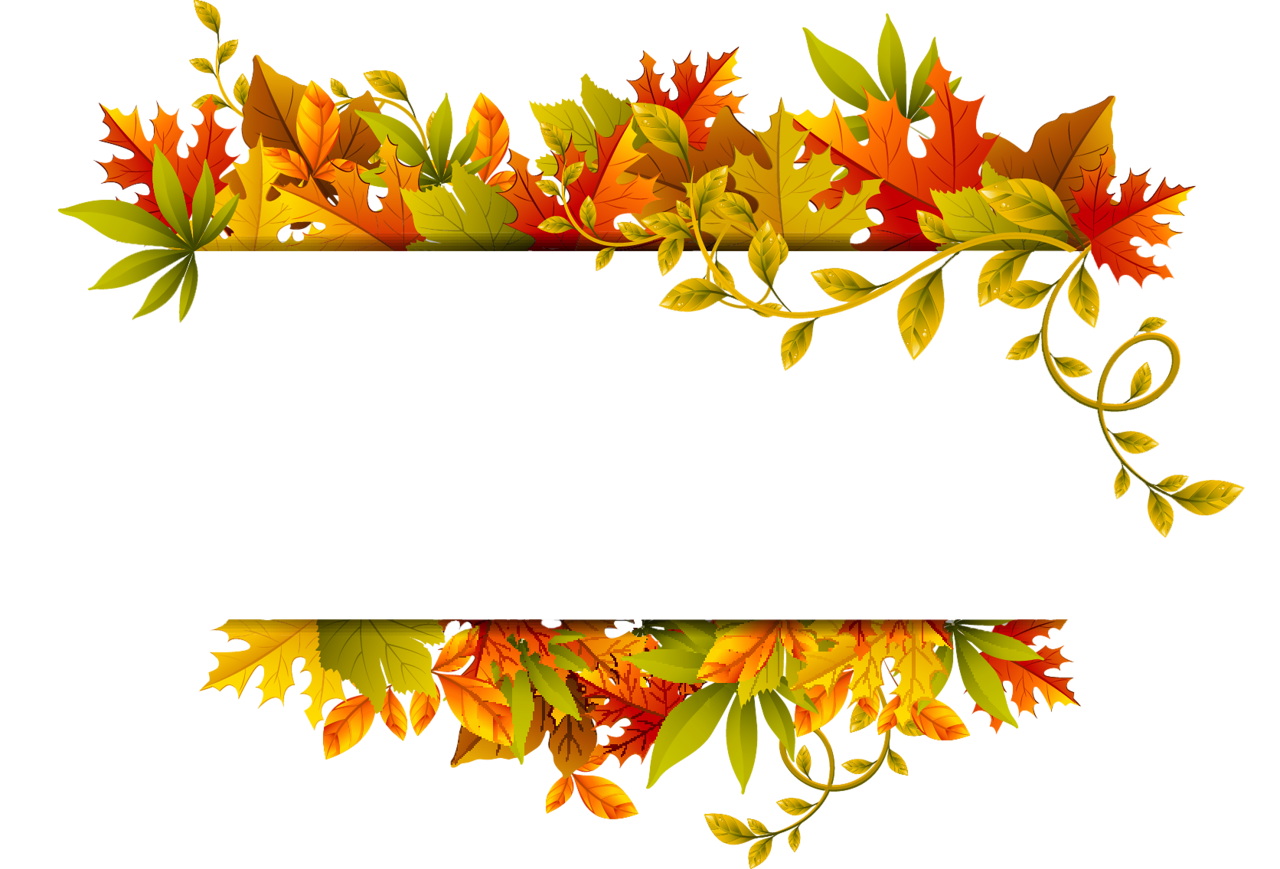 Мастер классАппликация «Девушка «Осень»
Таразанова  Елена Борисовна,
МБОУ ДО ДДиЮ «Наша Гавань»
педагог дополнительного образования
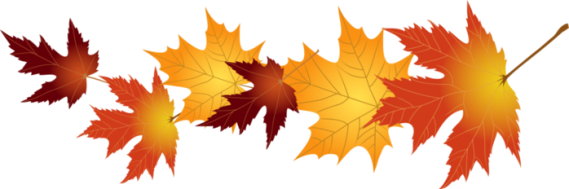 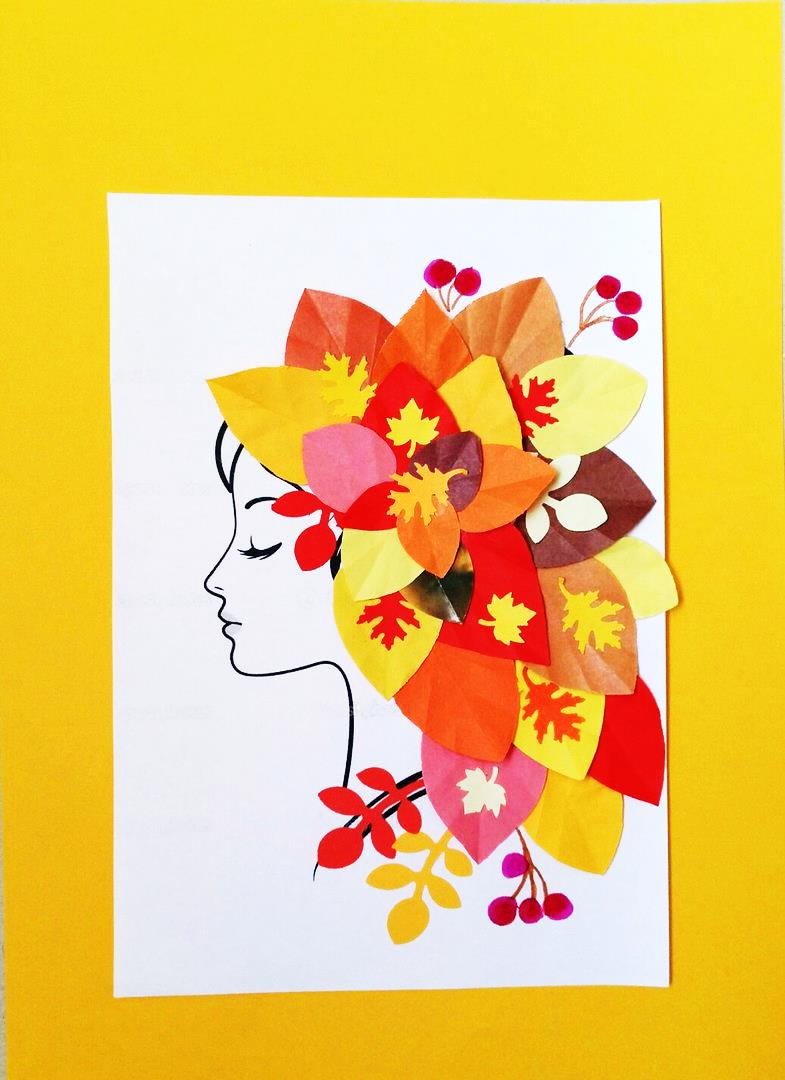 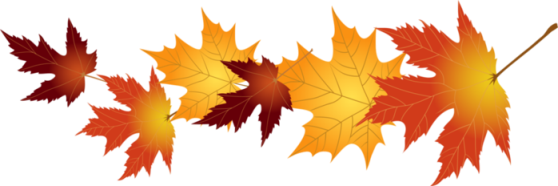 Осень оказалась девушкой красивой,Вышла она к людям милой и игривой.Принесла палитру и цветные краски,Рисовала кистью солнечные сказки.Налетел внезапно ветер шаловливый,Пошутил немного с осенью игривой.Красота с деревьев под ноги упала.И укрыло землю листьев покрывало.Осень не страдала, не лила зря слёзы,К ноябрю седая, встретила морозы.Улыбалась ветру и кружилась в вальсе,Слушала с задором о себе романсы.Как-то утром ранним, обошла владенья,Всё дождём умыла, погасив волненье.И до дня рождения, улетела ввысь,А снежинки тихо на землю улеглись!
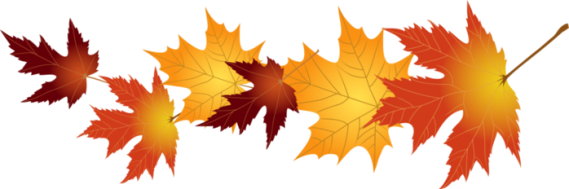 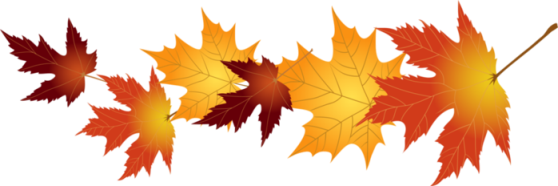 Описание: мастер класс предназначен для педагогов дополнительного образования, учителей технологии, воспитателей и родителей, а также для детей дошкольного и младшего школьного возраста. Поделка проста в исполнении, не требует больших затрат. Данный мастер класс  может быть использован  на занятиях в детском саду, школе.Назначение:Аппликация может быть использована   для оформления школьного кабинета, группы в детском саду, домашней комнаты, для участия в выставках и конкурсах, а так же в качестве подарка (например праздники– День матери, День учителя). Цель: изготовить аппликацию своими руками –  «Девушка «Осень»
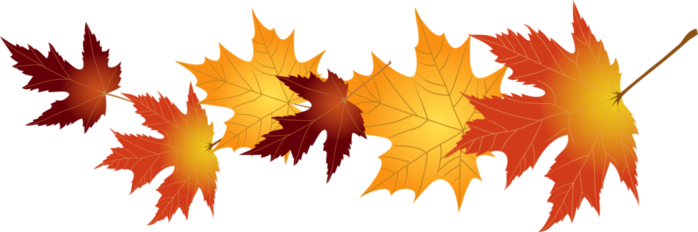 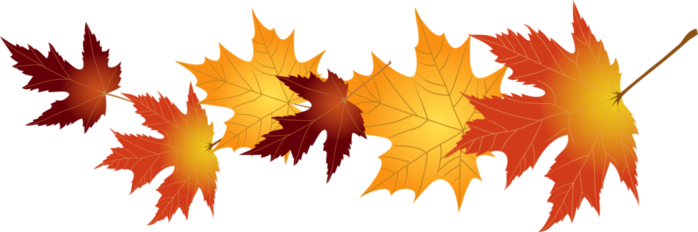 Необходимые материалы
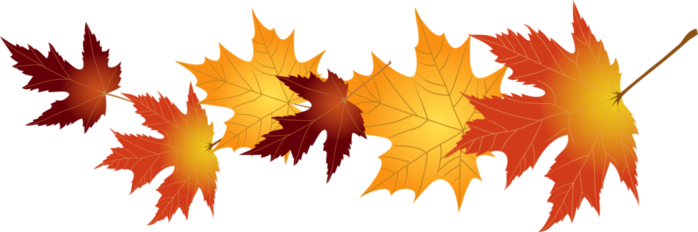 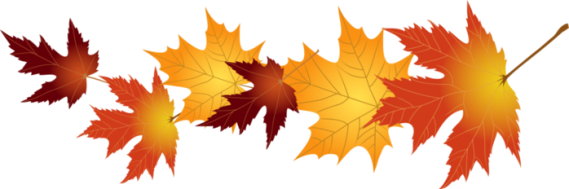 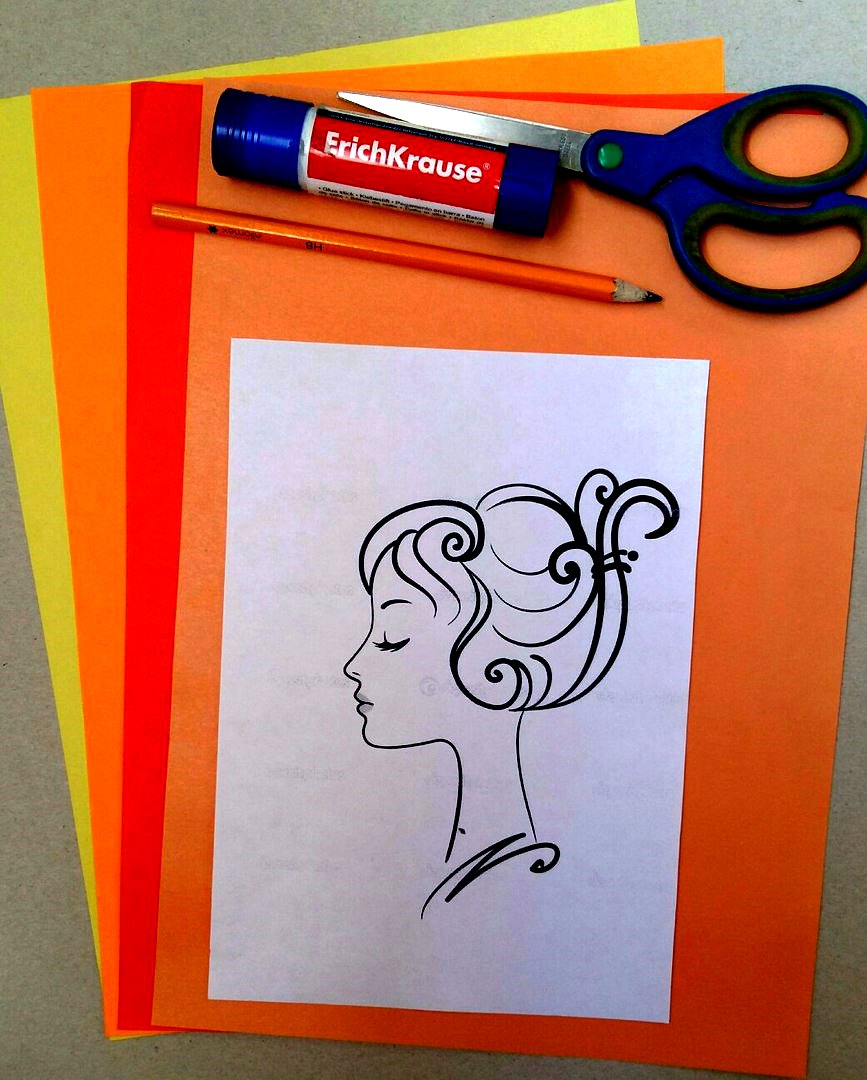 Шаблон, цветная бумага, клей карандаш, ножницы, фломастеры ,фигурный дырокол.
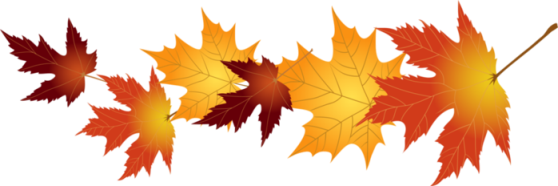 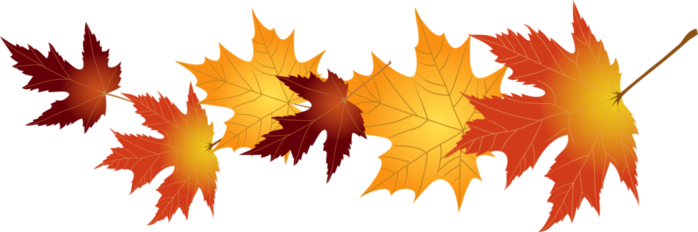 Порядок выполнения работы
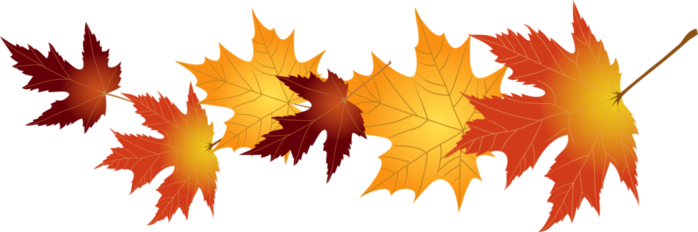 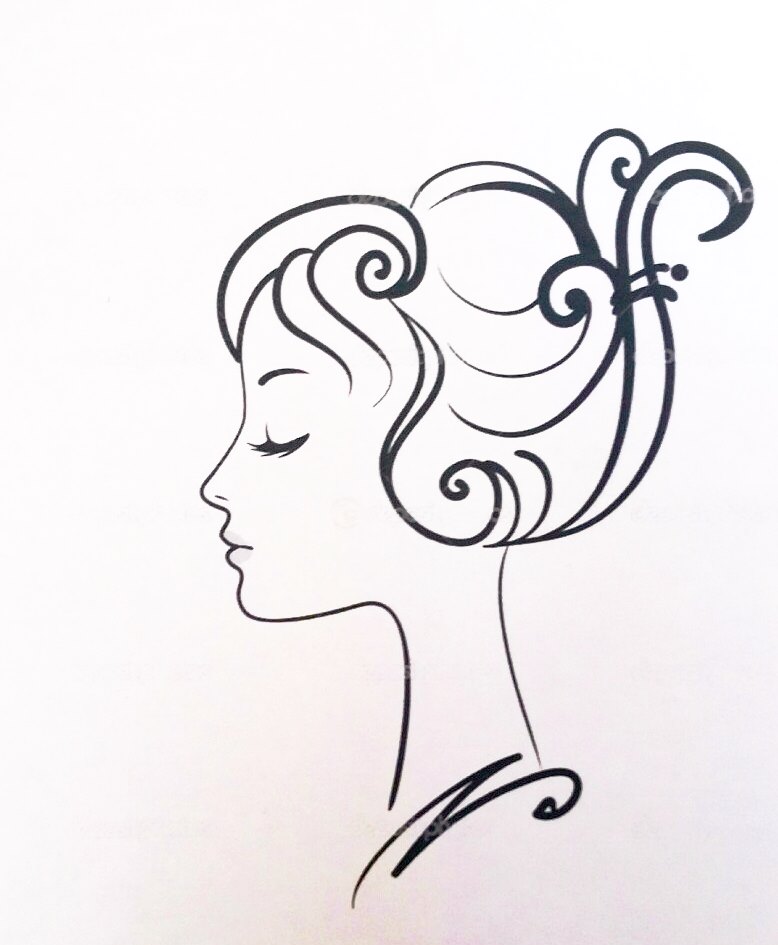 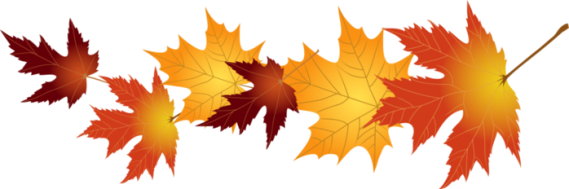 Необходимо взять распечатанный шаблон силуэта девушки.
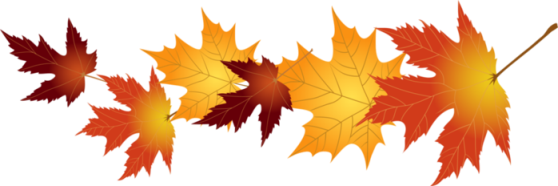 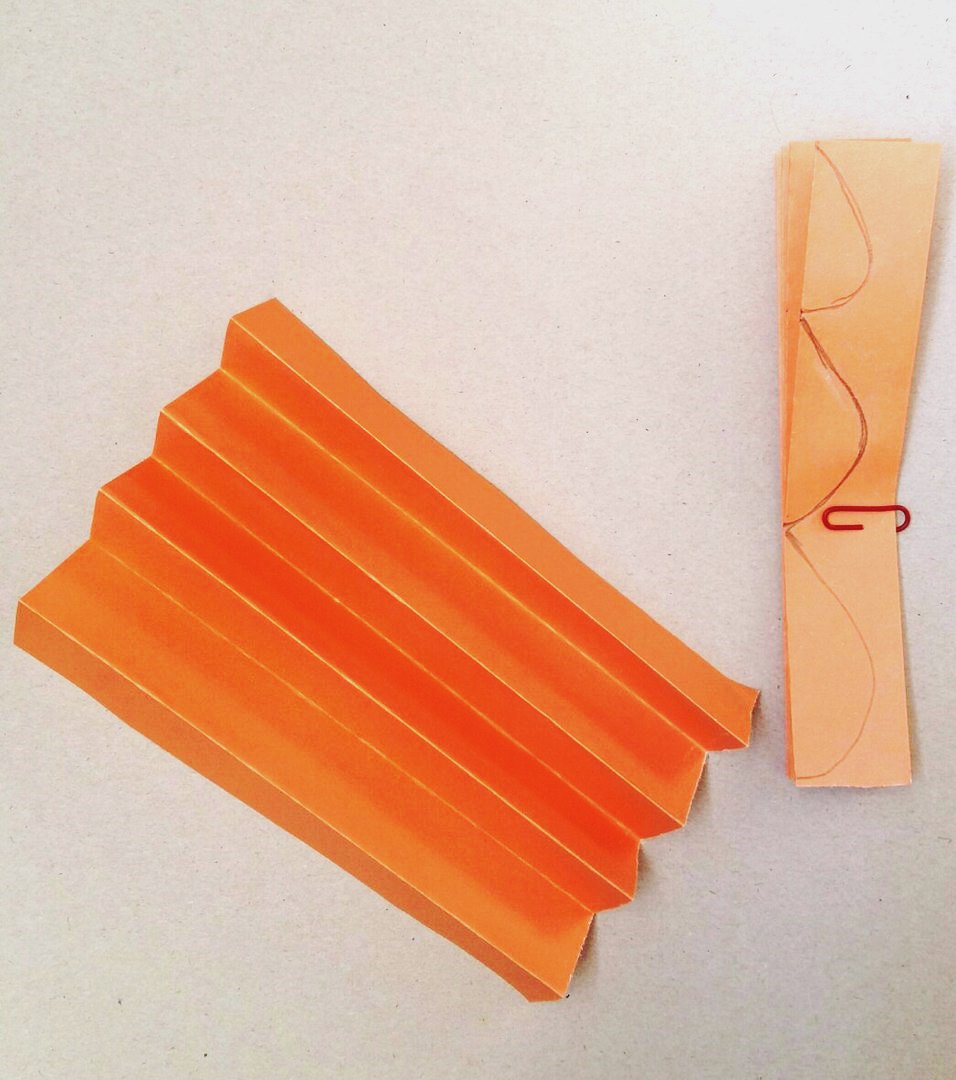 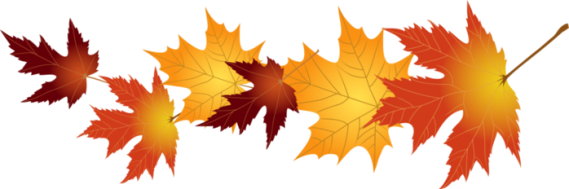 Сложить лист цветной бумаги «гармошкой» и нарисовать половинки листиков произвольной формы.
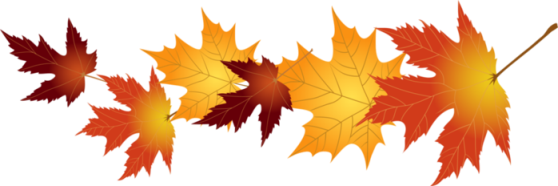 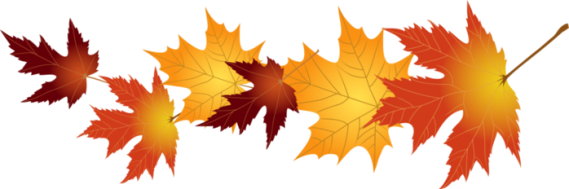 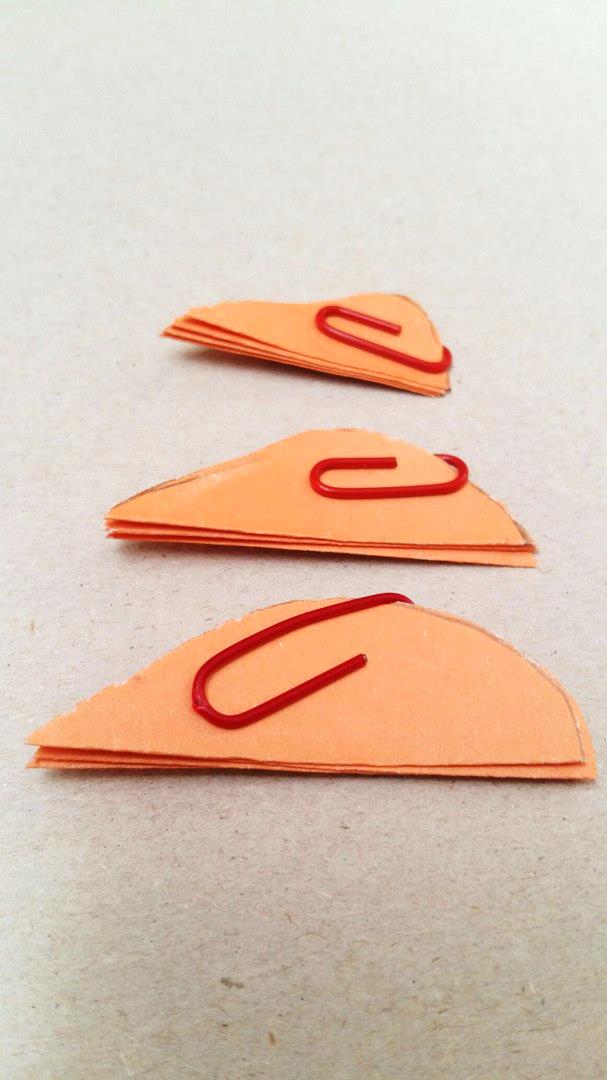 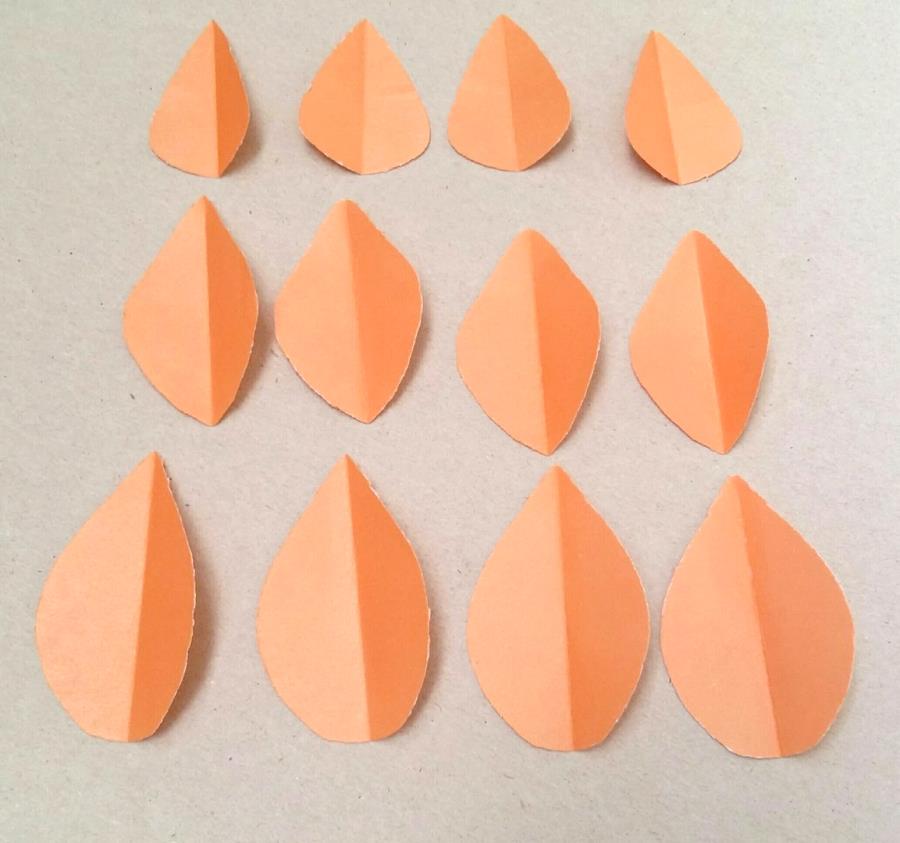 Вырезать нарисованные детали. По желанию при помощи ножниц можно нарезать по краю листиков зубчики . Разогнуть каждый листик.
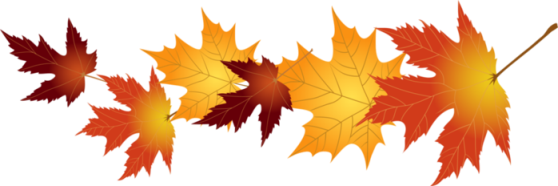 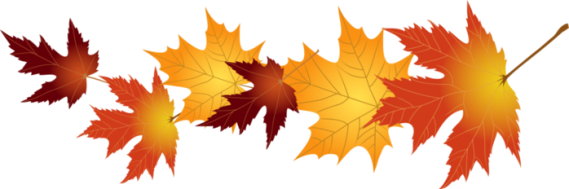 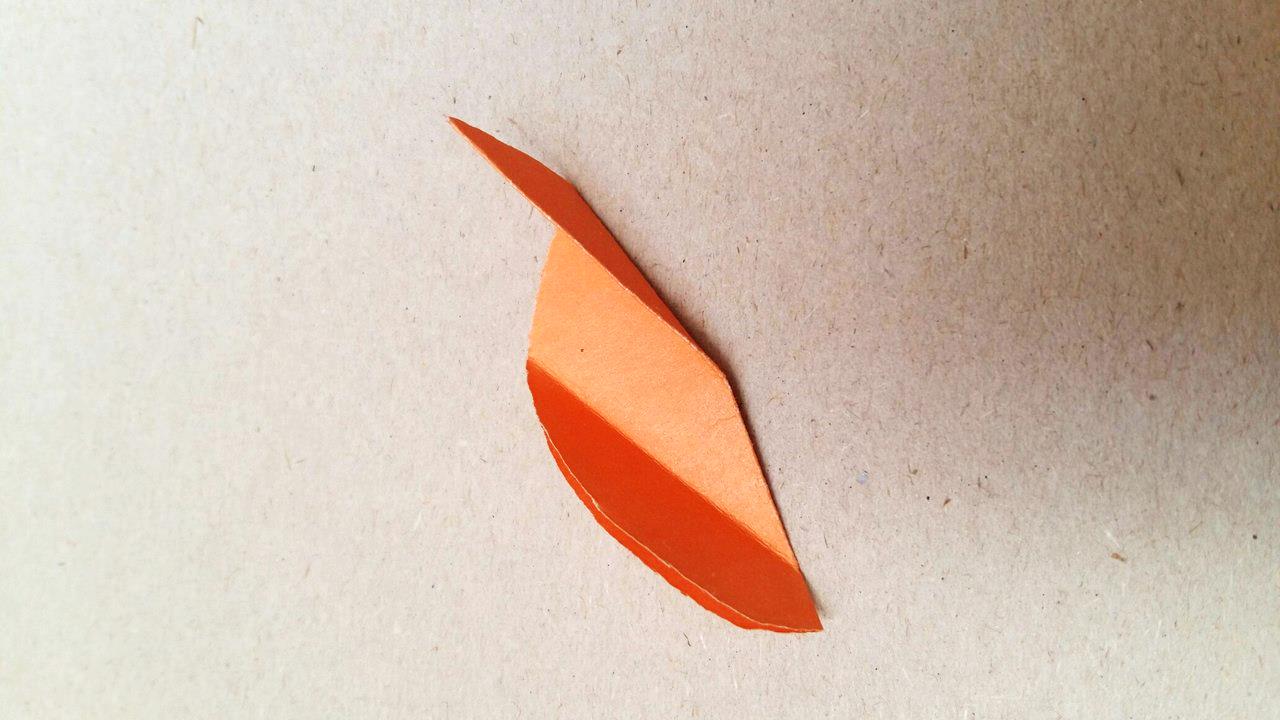 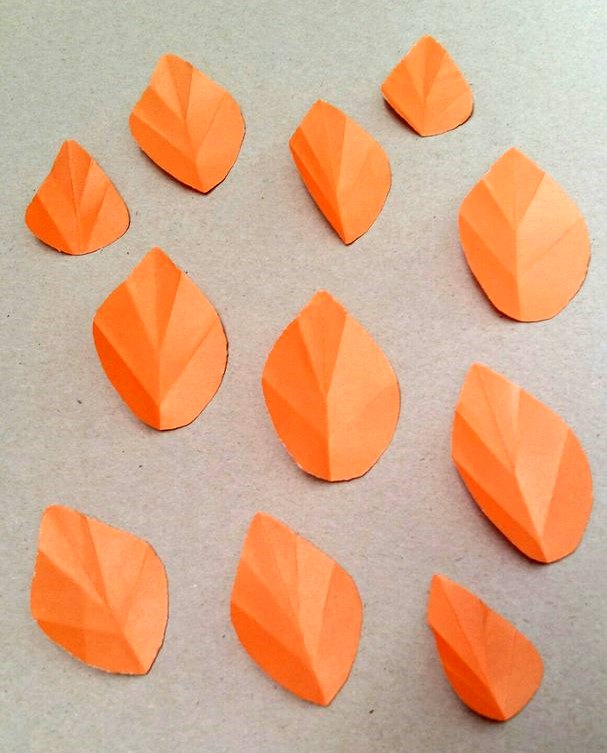 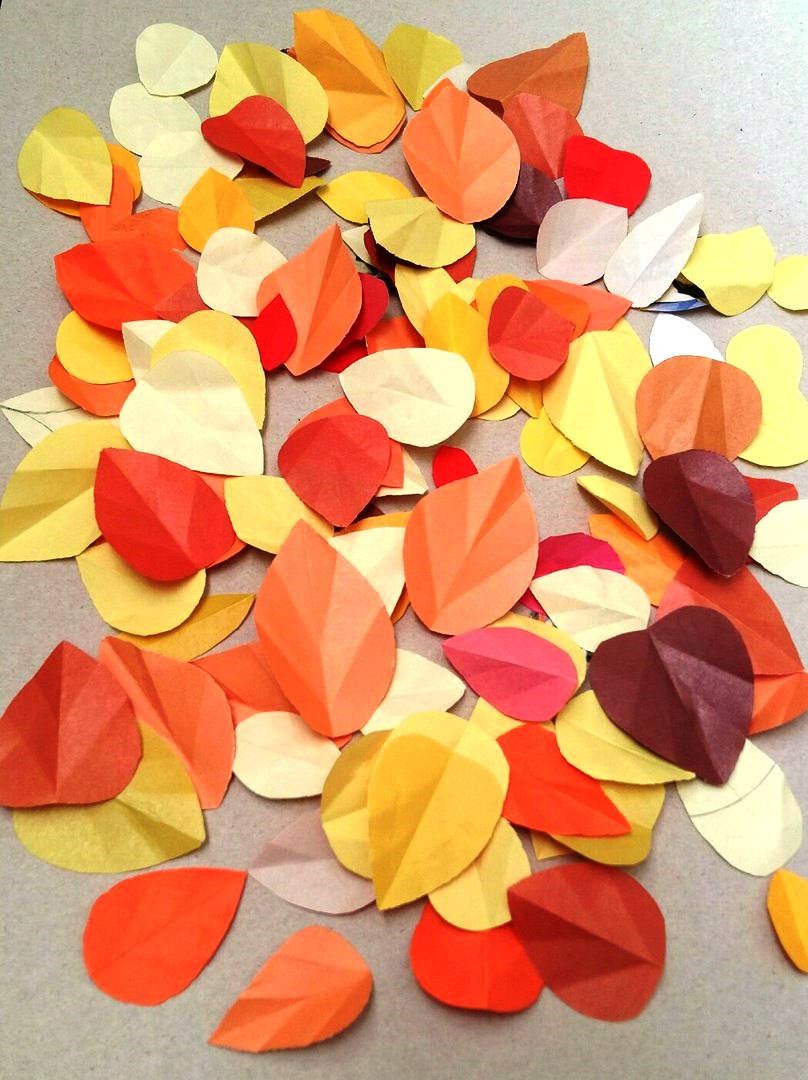 Для того чтобы осенний лист был рифленый, согнуть край от сгиба немного наискосок. Действие повторить через 1см. от первого сгиба . Придать листикам форму . Изготовить листья разного цвета и размера.
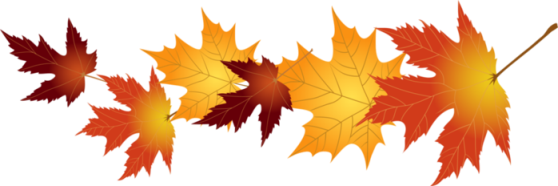 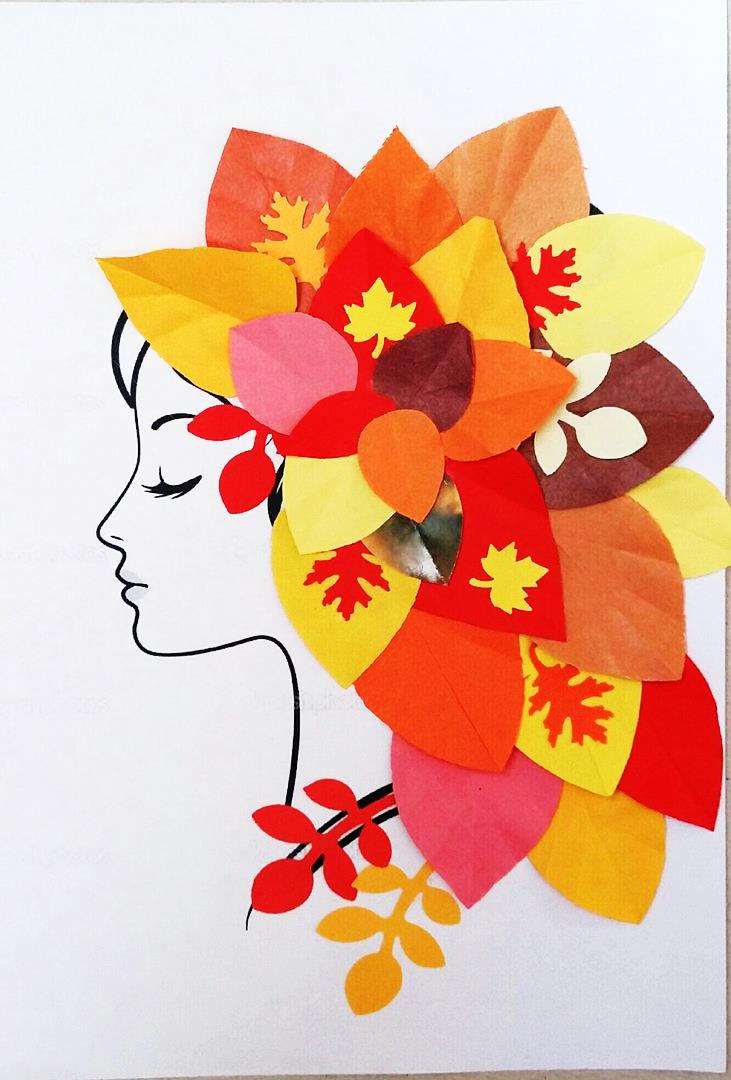 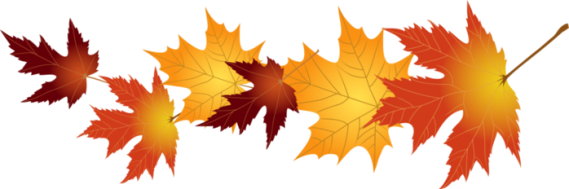 Наклеить листья на шаблон, формируя прическу девушке. Для украшения можно использовать готовые осенние листики , выполненные при помощи фигурного дырокола.
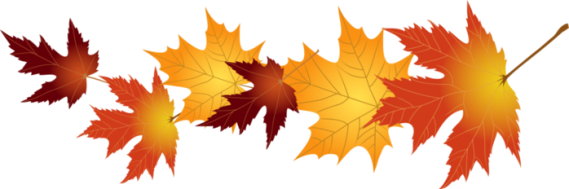 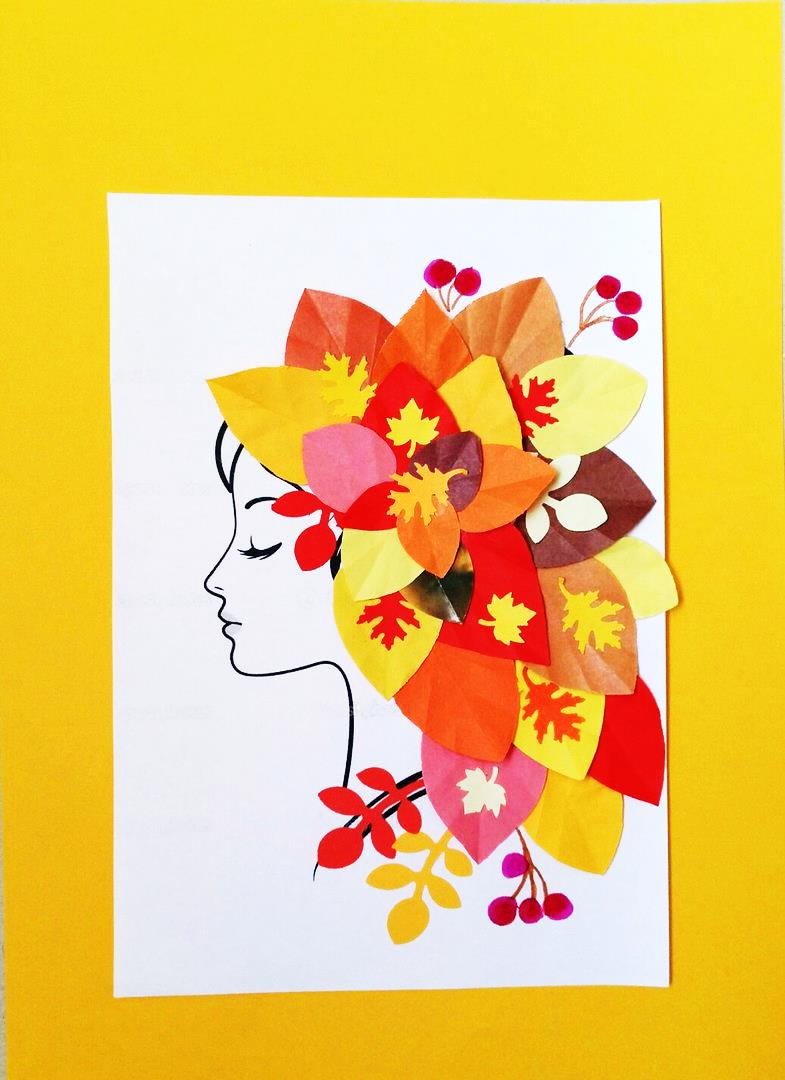 Цветными фломастерами дорисовать кисти ягод.
Наша аппликация готова.
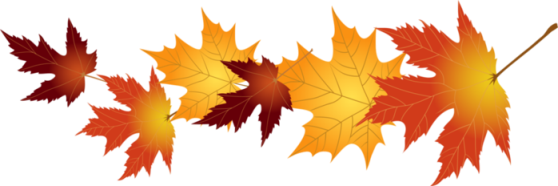 Стихотворение взято на сайте:http://litsait.ru/stihi/peizazhnaja-lirika/devushka-osen.htmlАвтор: Наталья БоровикШаблон взят на сайте:http://getdrawings.com/girl-face-drawing
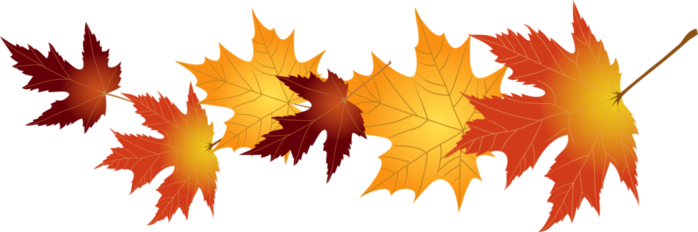 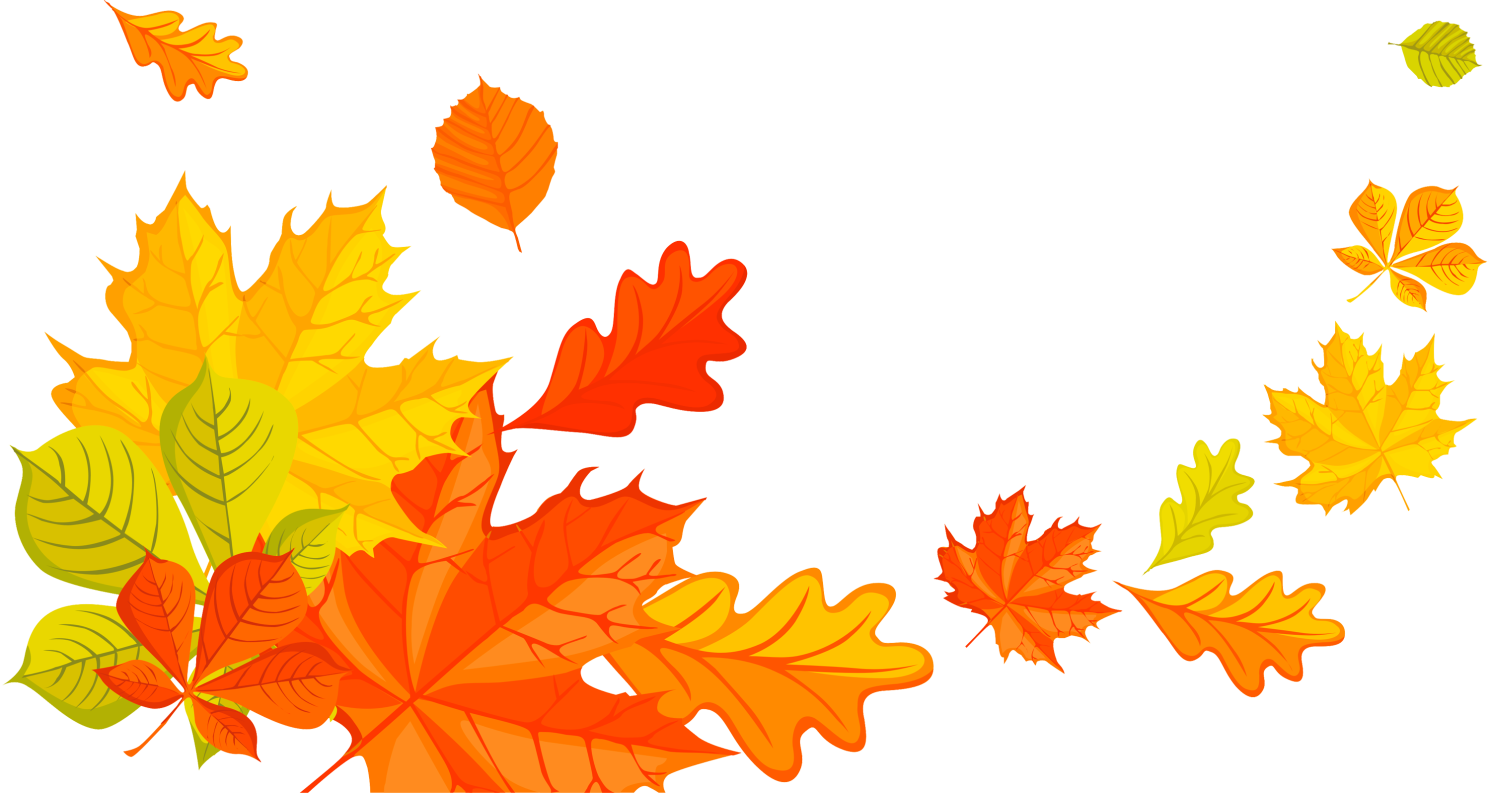 Благодарю за внимание
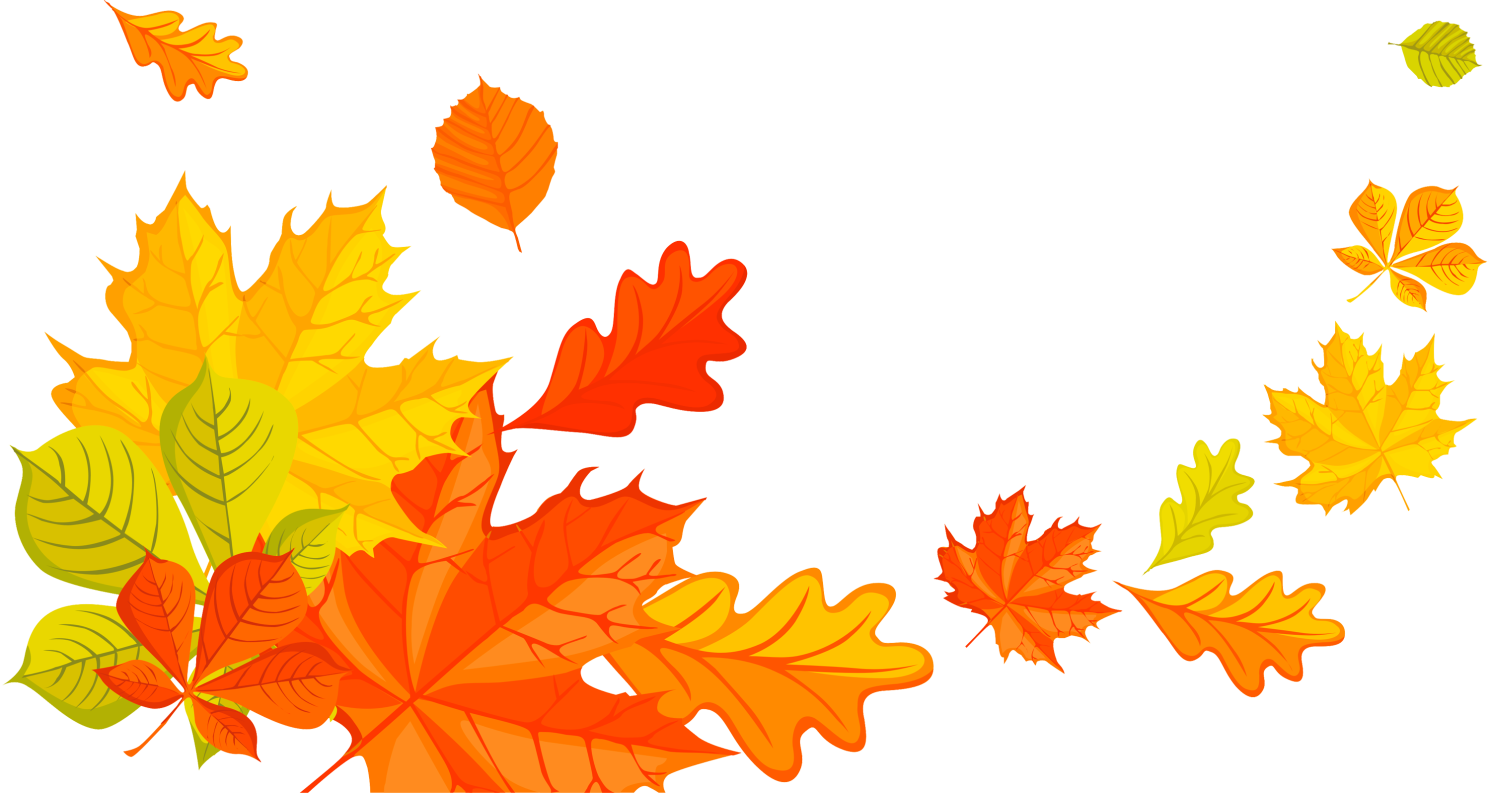